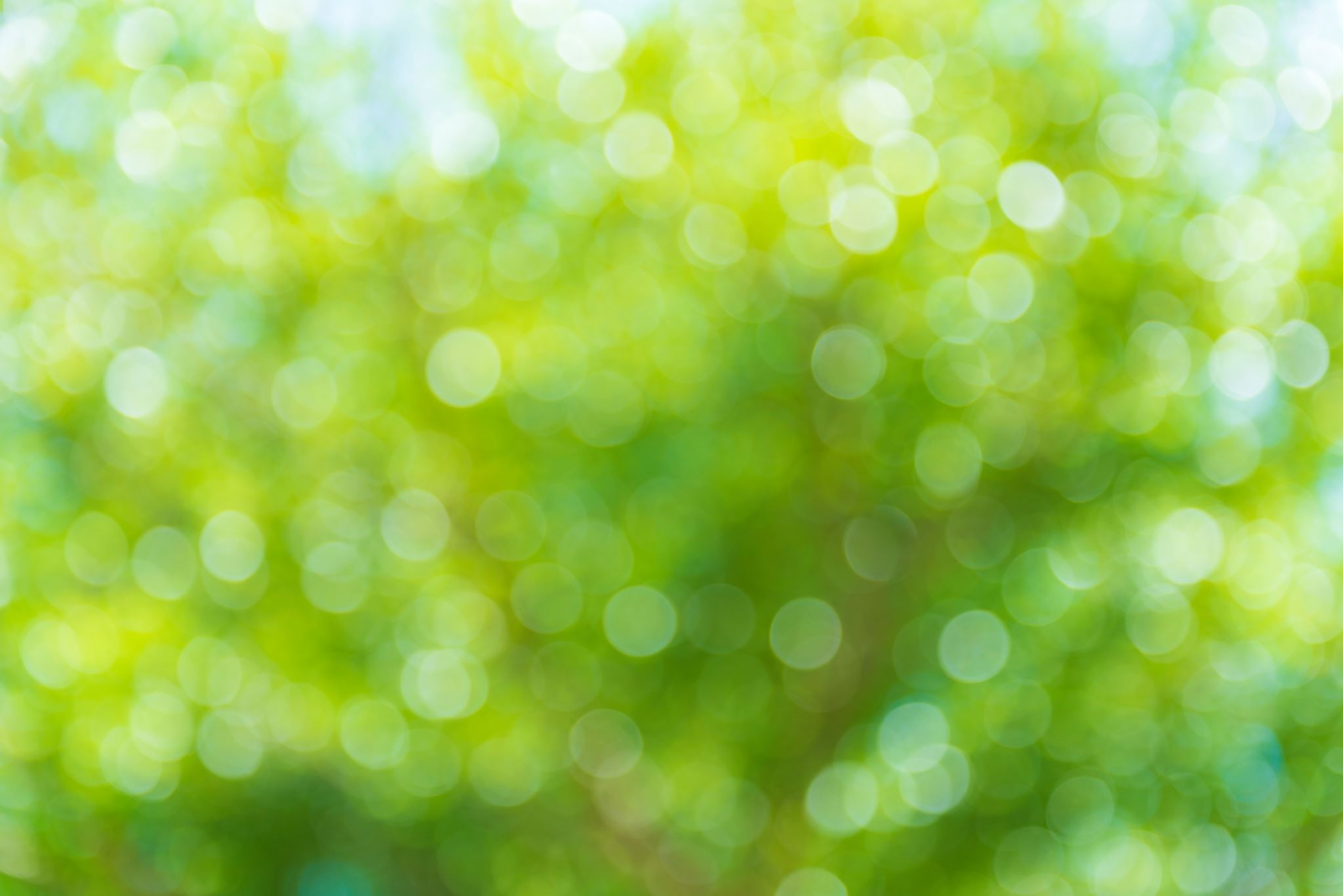 Arasınav
Arasınav sınav tarihine kadar işlenecek konuları kapsayacaktır.